AVALIAÇÃO DA FERRAMENTA DE MONITORAMENTO EPIDEMIOLÓGICO DO SARS-COV-2 NAS REDES DE ESGOTOS: DESAFIOS DE UMA CIDADE NA AMAZÔNIA
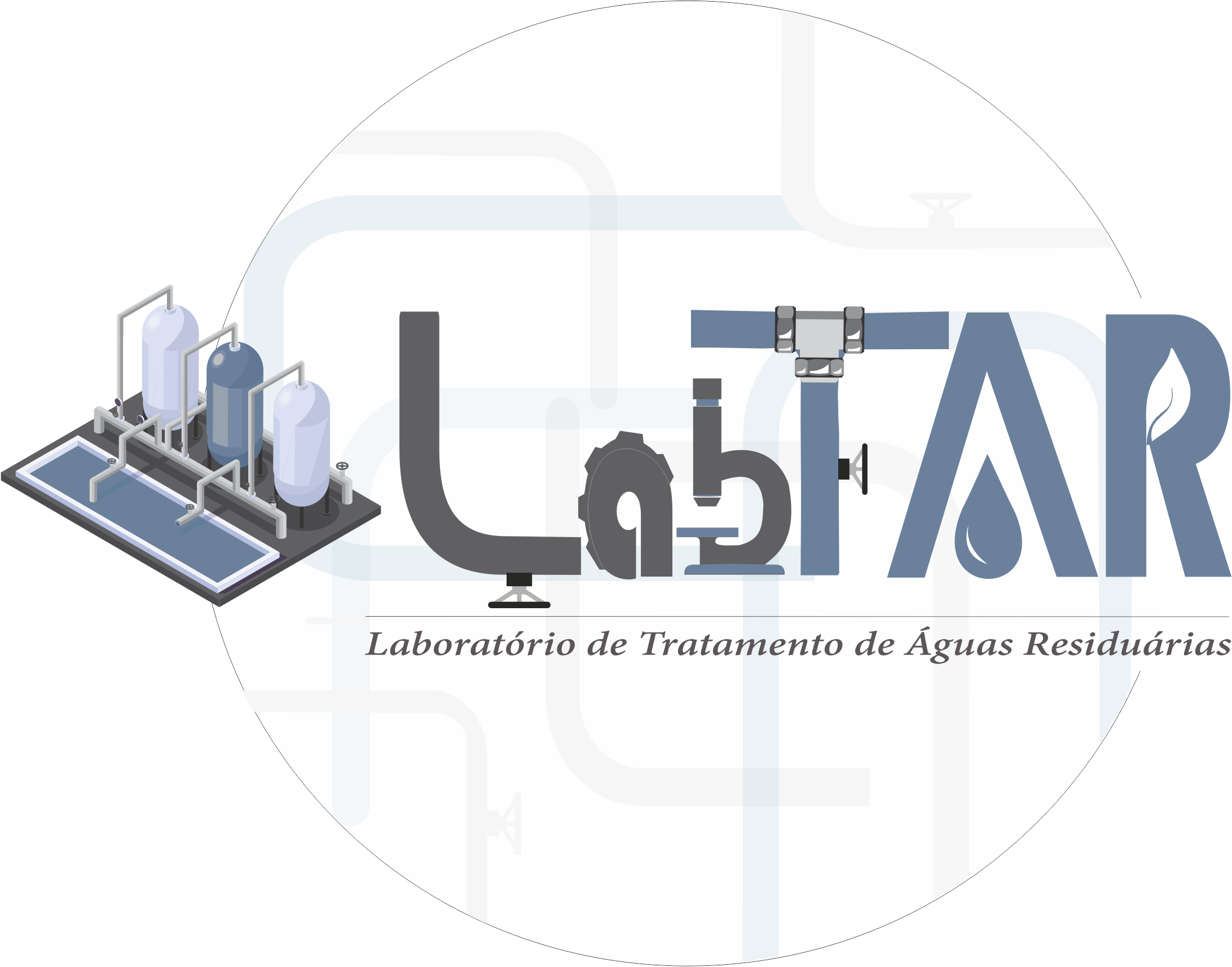 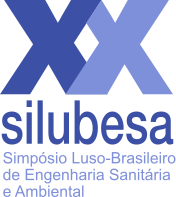 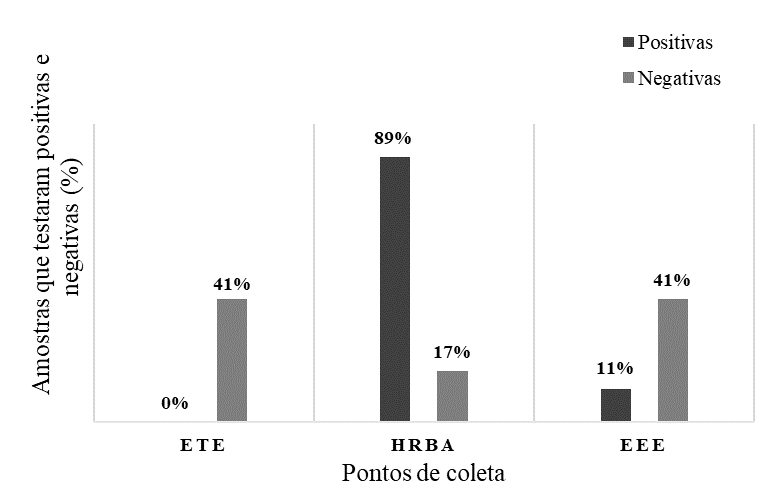 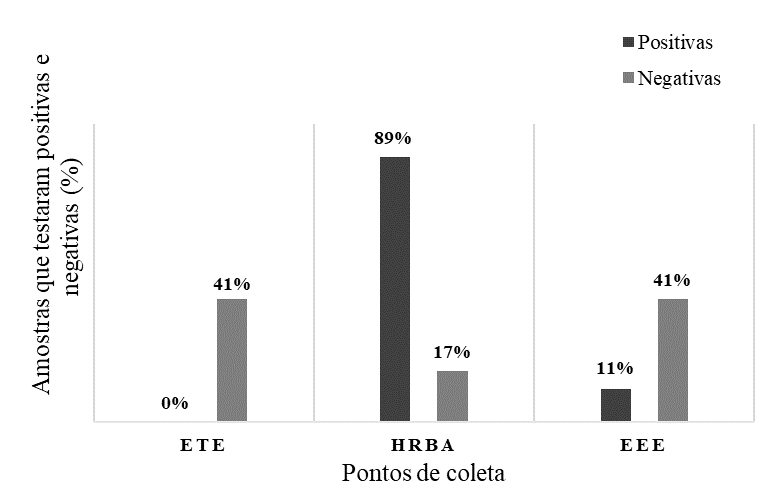 Natana Costa FARIAS 1, Andressa R. de SOUSA, Josciane C. OLIVEIRA, Marcos P. LIMA, Lucinewton S. de MOURA, Israel Nunes HENRIQUE
1. Universidade Federal do Oeste do Pará, Rua Vera Paz s/n° Santarém-PA (Brasil), natana.ajrwsm@gmail.com.
1. Introdução
É crescente os estudos que monitoram os esgotos como ferramenta epidemiológica, principalmente, para definir os locais mais afetados e direcionar intervenções de saúde pública a estes, sendo essa ferramenta aplicada majoritariamente em grandes centros urbanos com infraestrutura de saneamento básico eficientes. O vírus Sars-CoV-2 o causador da doença Covid-19 tem sido objeto de controle epidemiologico em setores de saneamento importantes no Brasil.
2. Objetivos
Avaliar o uso da ferramenta de monitoramento epidemiológico do vírus causador de Covid-19 em esgotos de uma cidade com defasagem de infraestrutra de sanemaneto localizada na Amazônia (Santarém/PA/Brasil).
3. Metodologia
Amostras quinzenais foram coletadas em dois pontos, sendo um com indicadores de vulnerabilidade socioeconômica dos contribuintes da rede. Para tanto, no período de março a setembro de 2021 foram realizadas 13 coletas amostrais de esgoto, totalizando 52 amostras que foram submetidas a análise RT-qPCR para determinação das concentrações de RNA do Sars-CoV-2, são amostras de dois pontos e foram analisadas em duplicata
4. Resultados e discussão
A realização dessa abordagem em países e regiões mais suscetíveis a escassez de bens e recursos torna-se sustentável, uma vez que, as taxas de teste para a COVID-19 são baixas em comparação com os países desenvolvidos. No entanto, é válido presumir que essa abordagem se dá de forma diferente nas regiões com reduzida infraestrura de saneamento, visto que esse processo de monitoramento é mais aplicado onde há caracteriazação estabelecida das águas residuárias e controle de quais e quantos são os contribuintes das redes. A técnica da PCR (Reação em Cadeia da Polimerase) em tempo real com transcrição reversa (RT-qPCR) é

considerada padrão ouro pela Organização Mundial da Saúde para a detecção do novo coronavírus (SARS-CoV-2). Ao realizar essa detecção em nenhuma amostra da ETE foi detectável a presença do vírus e em apenas uma das amostras da EEE foi detectável como demonstra a fig. 1.








Fig. 1. Percentuais de amostras que testaram positivo e negativo para ocorrência do Sars-CoV-2
5. Conclusões
Notadamente os sistemas de distribuição e tratamento de águas residuárias precarizados implicam na possibilidade de infiltração das águas pluviais na rede, também leva-se em consideração o alto índice pluviométrico da região amazônica, o que dilui a carga orgânica, logo, os dejetos sofrem diluição e a carga viral diminui consideravelmente nas águas residuárias que entram em uma estação de tratamento e elevatórias, bem como a viabilidade de detectar o SARS-CoV-2 em águas residuárias. A emergência pandêmica vivida, evidenciou a necessidade de investimentos mais significativos em saneamento no Brasil e em especial na região Norte, assim como no monitoramento ambiental, para manter controle de endemias e epidemias.